FIAT LUX LIBRARY PROJECTColleen Cook, Trenholme Dean of LibrariesPresented to SSMU Executive CouncilFebruary 27, 2020
Solving the Library’s space challenge
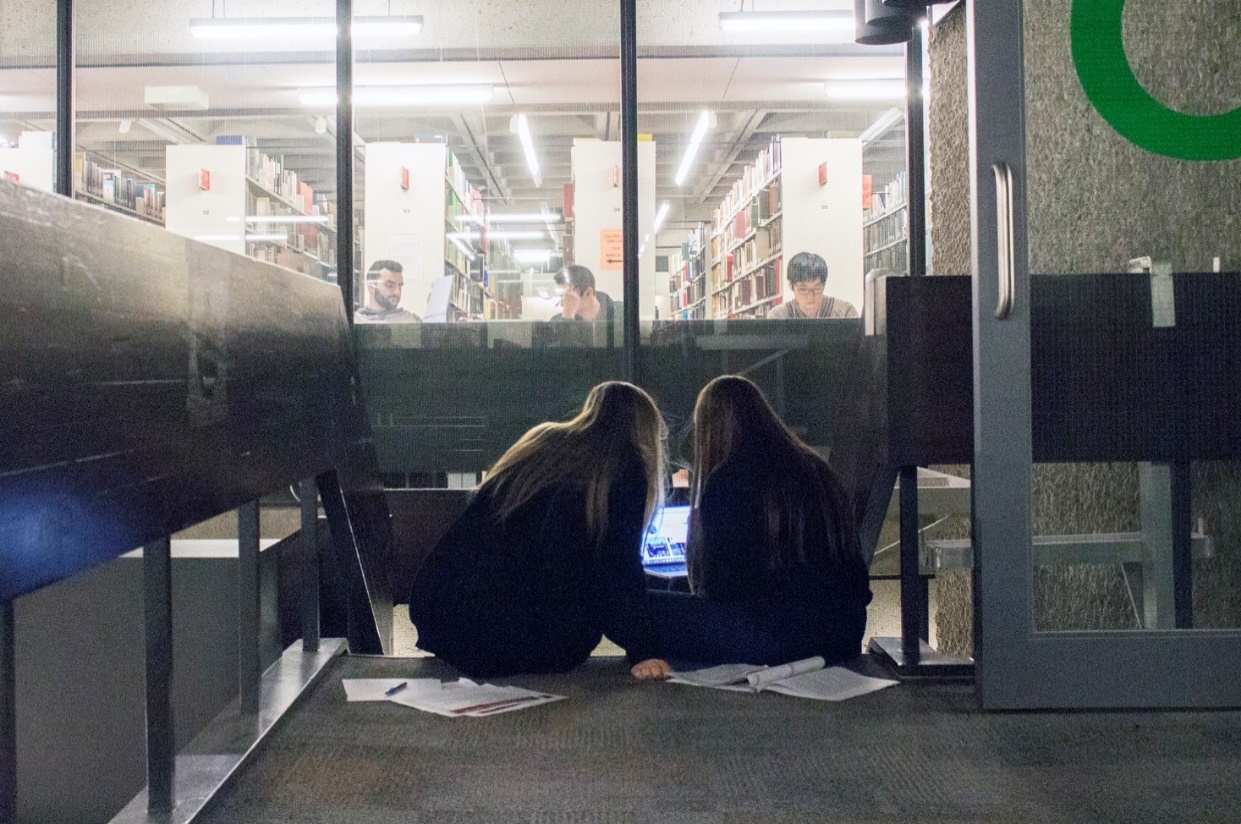 Consulting the community
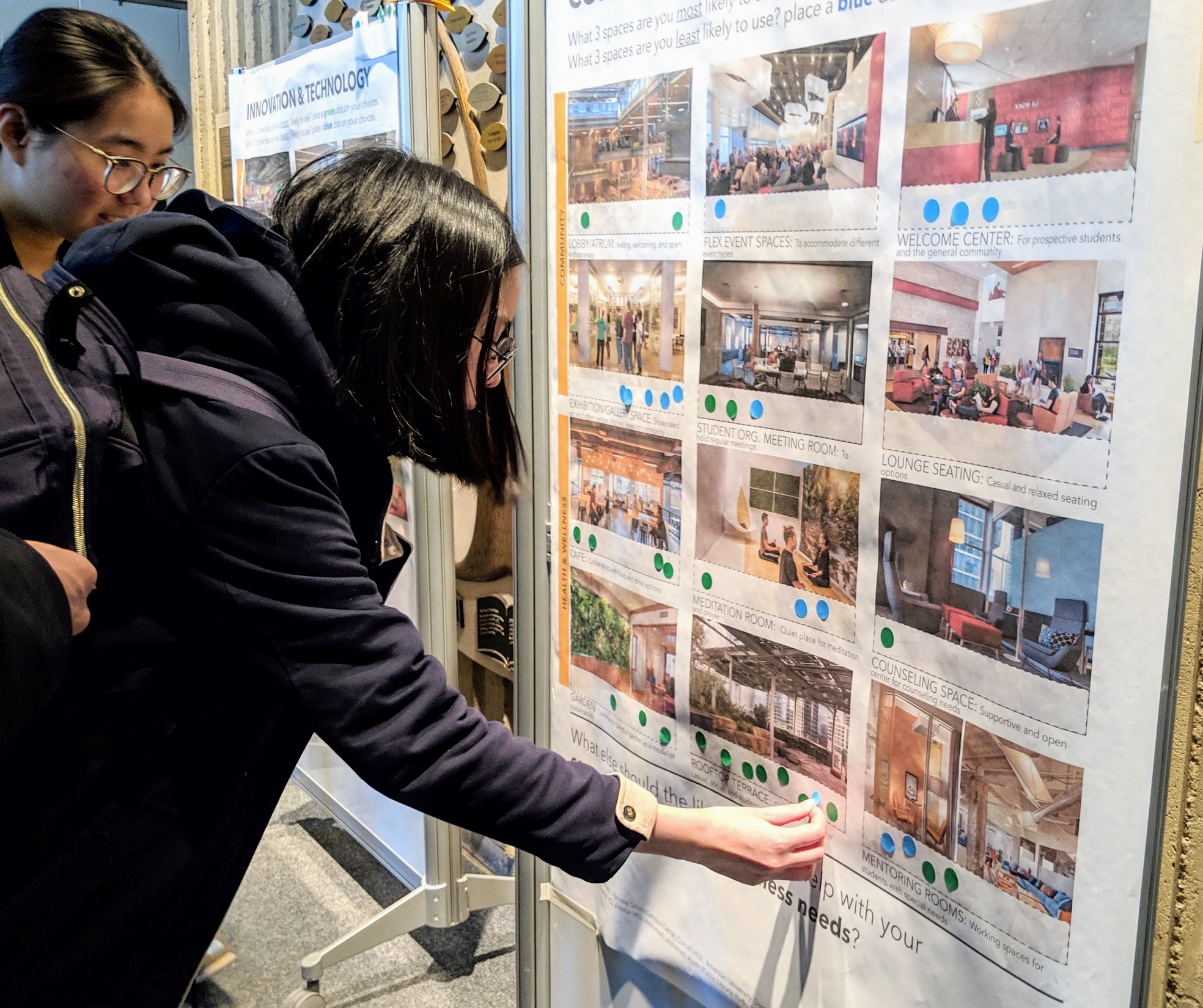 Governance & working committees
Focus groups
Surveys
Tour of peer institutions
Town Hall & Open Forum
Symposium on the future of libraries
Feedback Fairs
One-on-one interviews
Your dollar will go a long way
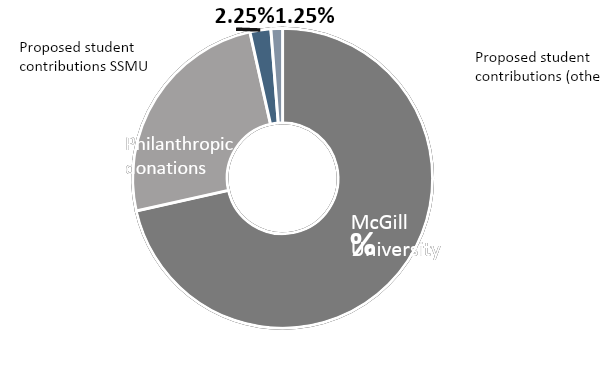 85% of daily visits are from undergrads*
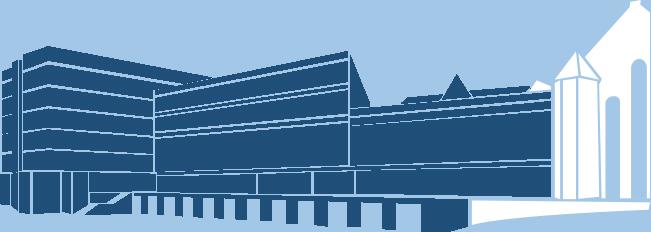 *Library Census Day 2018
Help us reimagine the Library
Moving forward
2019         
Fiat Lux Playbook & Exec Director hired

2020   
Preliminary design begins 

 2022     
Schulich reopens

2023 
Groundbreaking & phased implementation (approx. 3 years)
Resolution for Approval
Do you agree to the creation of the opt-outable $13.27 SSMU Fiat Lux Library Project Fee, per semester, payable by all full-time and part-time SSMU members, to start in Fall 2020 and to be charged until Winter 2030 (inclusive)?
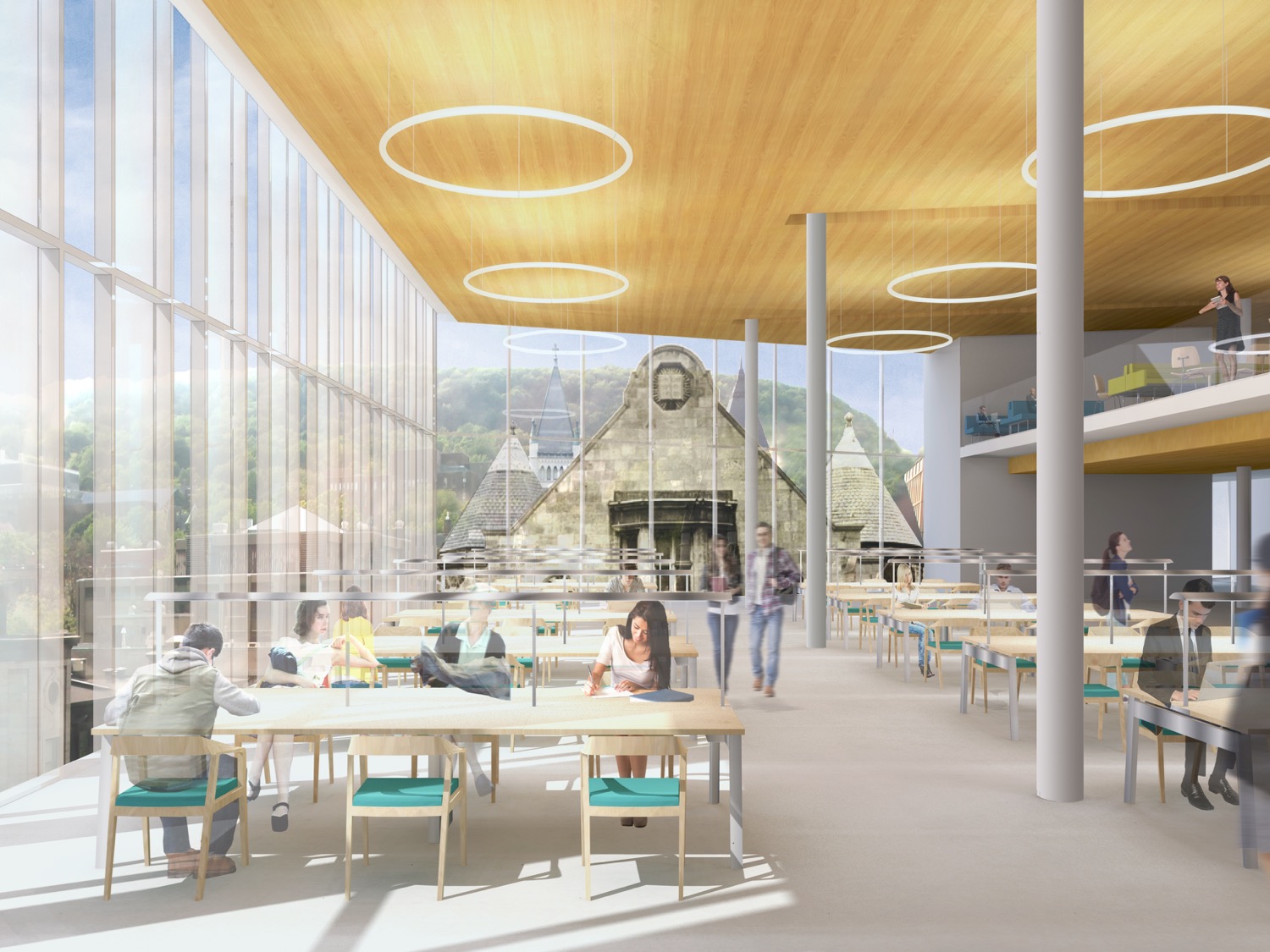 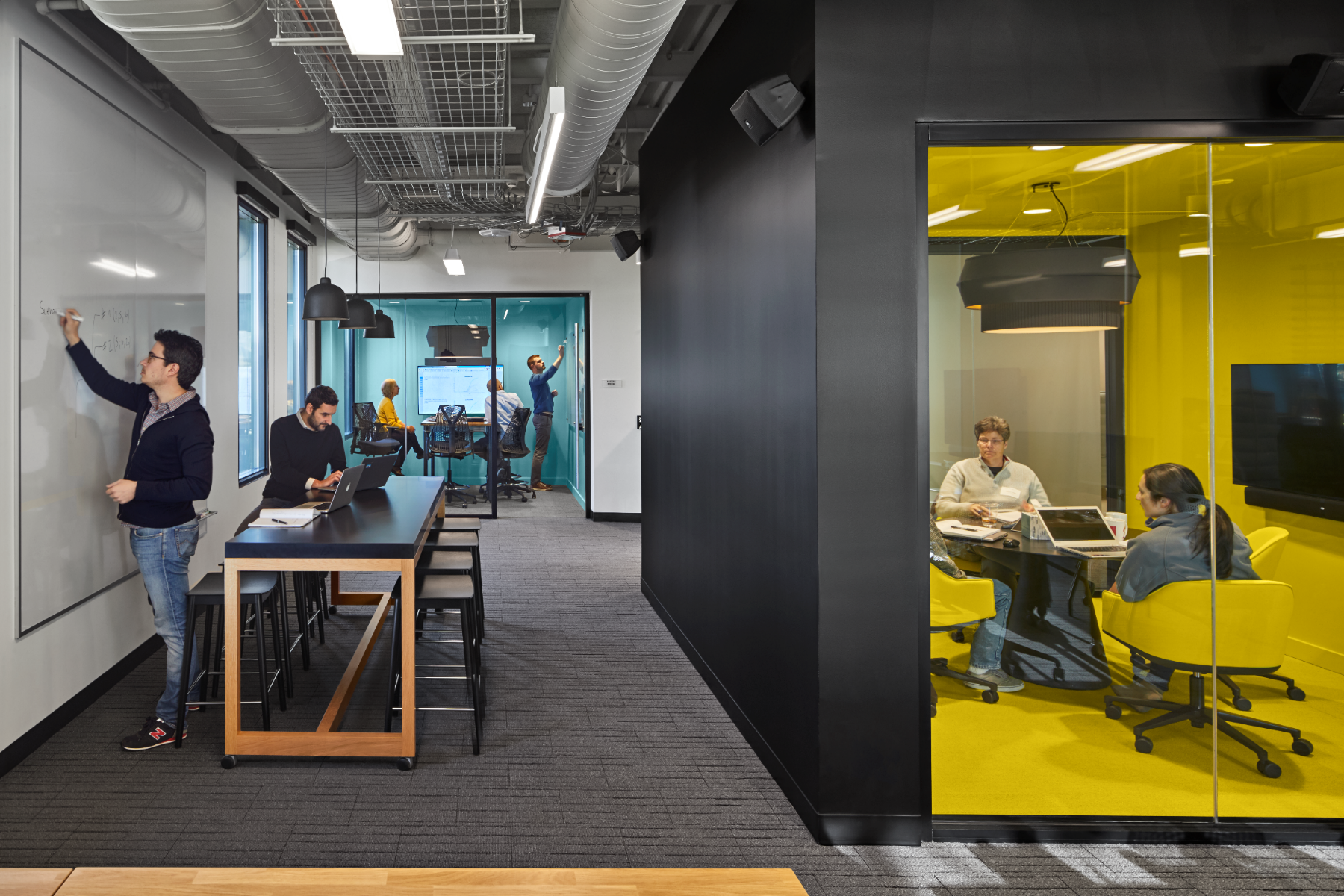 Help us reimagine the Library
CREDIT: PAGLIUCA HARVARD LIFE LAB, HARVARD UNIVERSITY
©ROBERT BENSON PHOTOGRAPHY. COURTESY: SHEPLEY BULFINCH
Thank you!